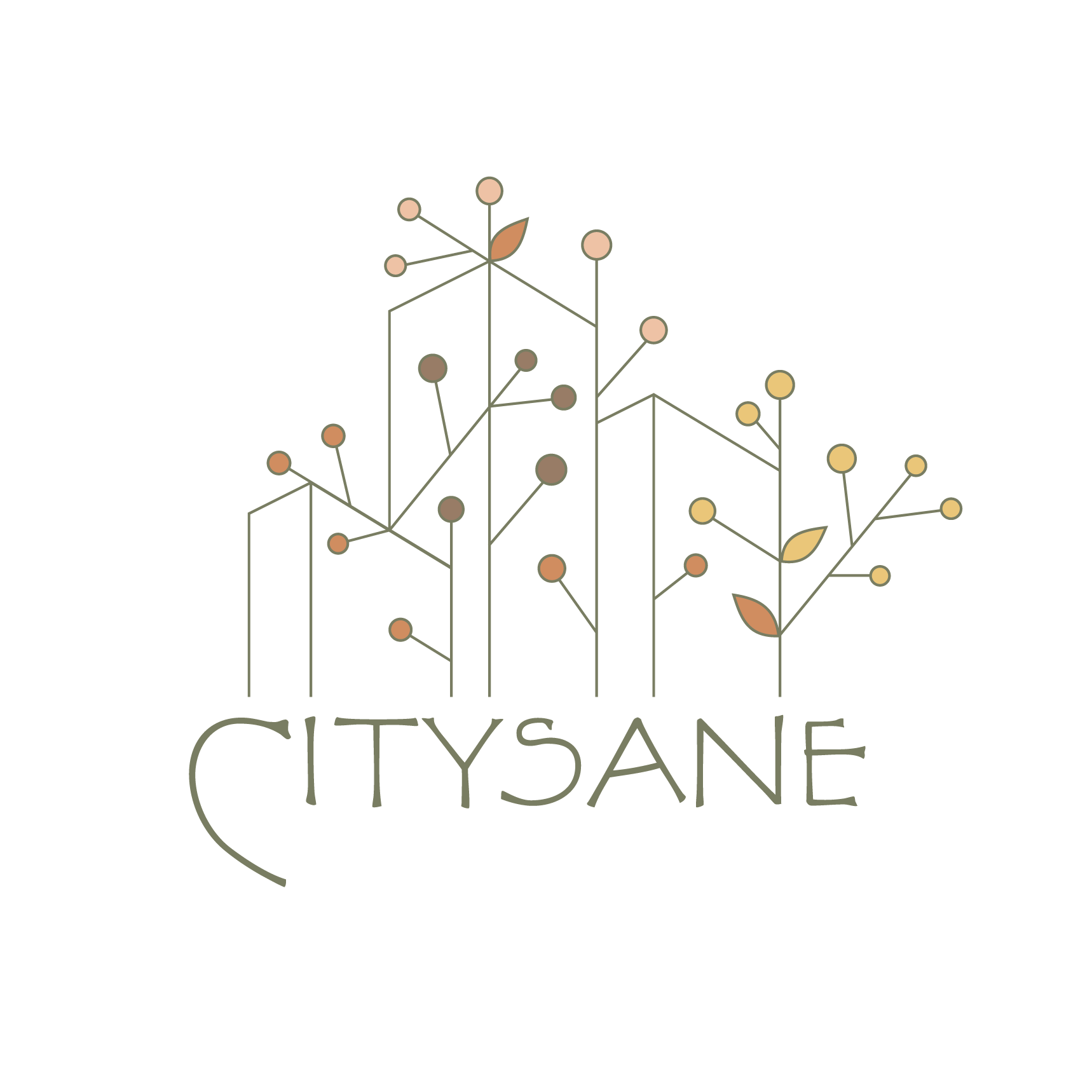 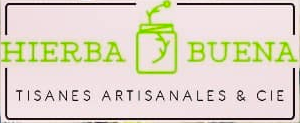 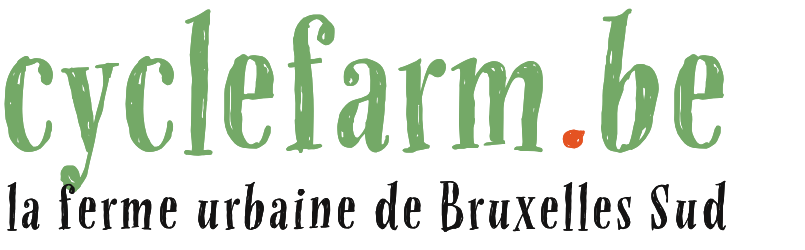 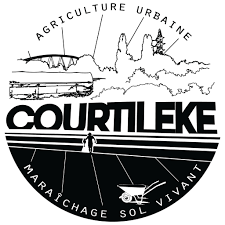 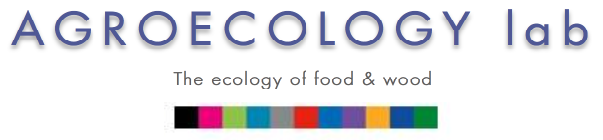 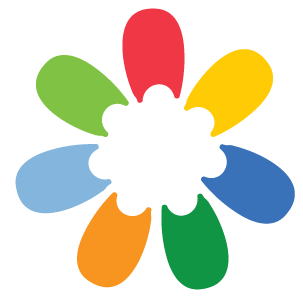 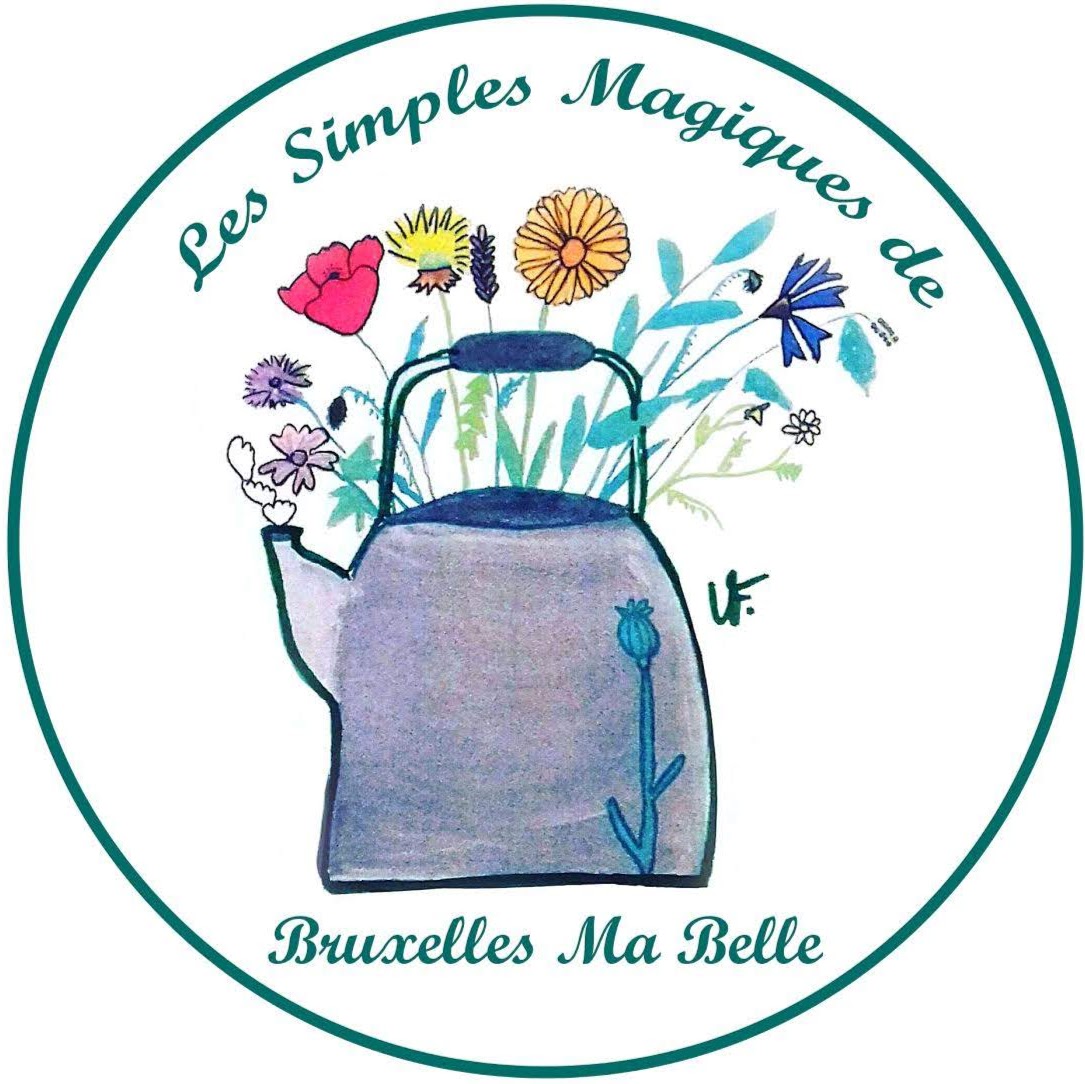 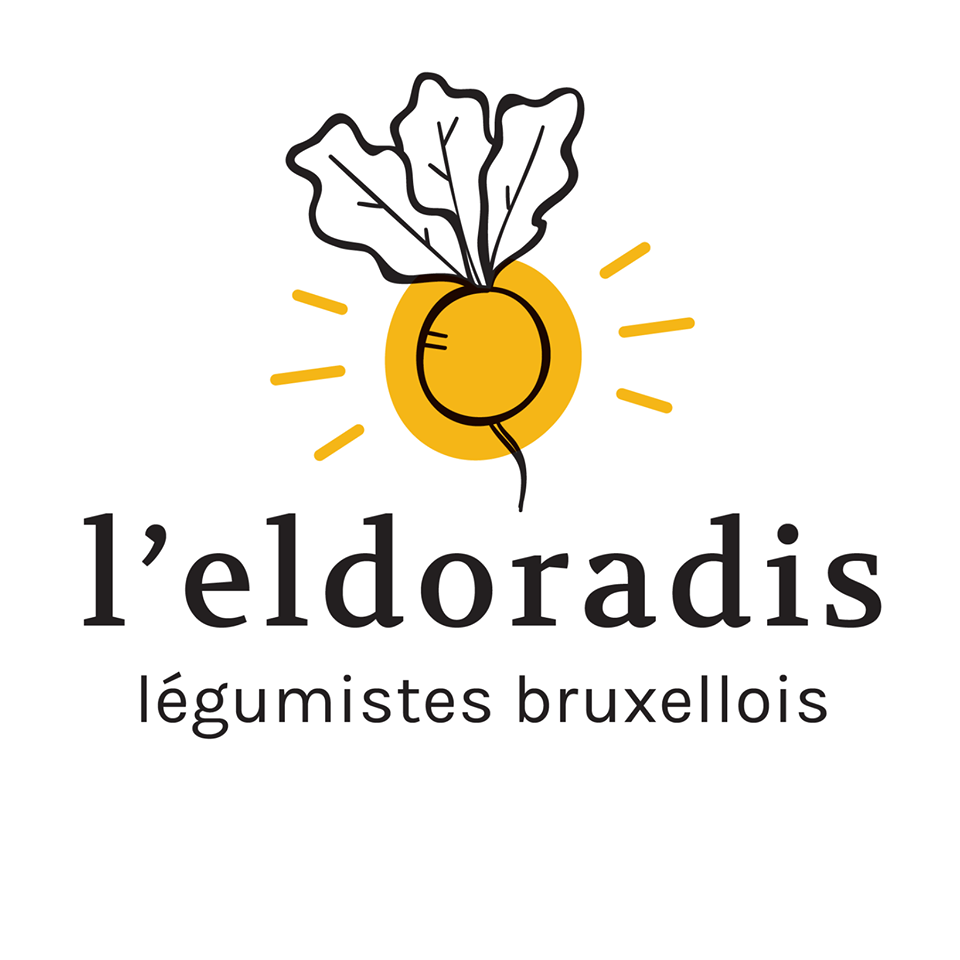 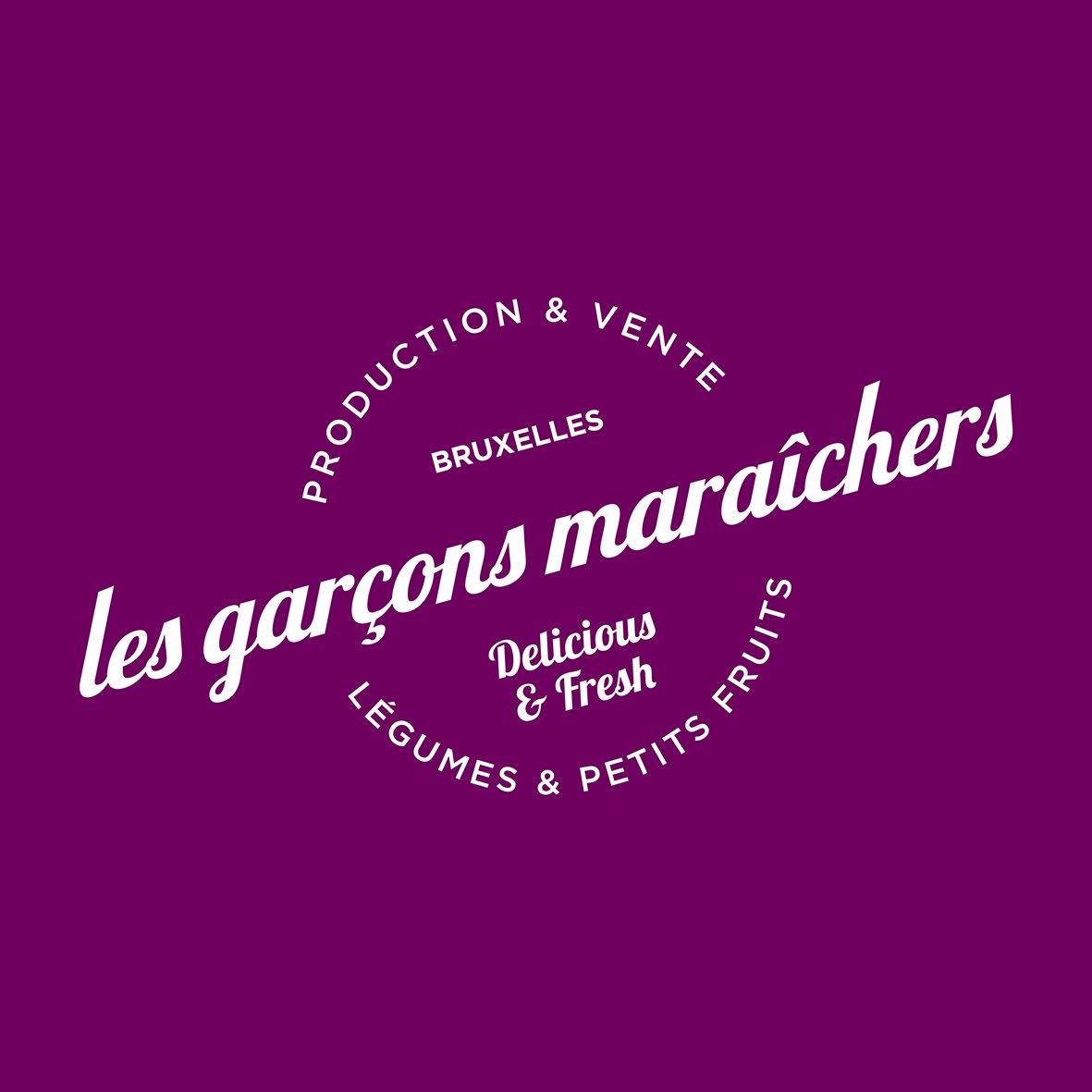 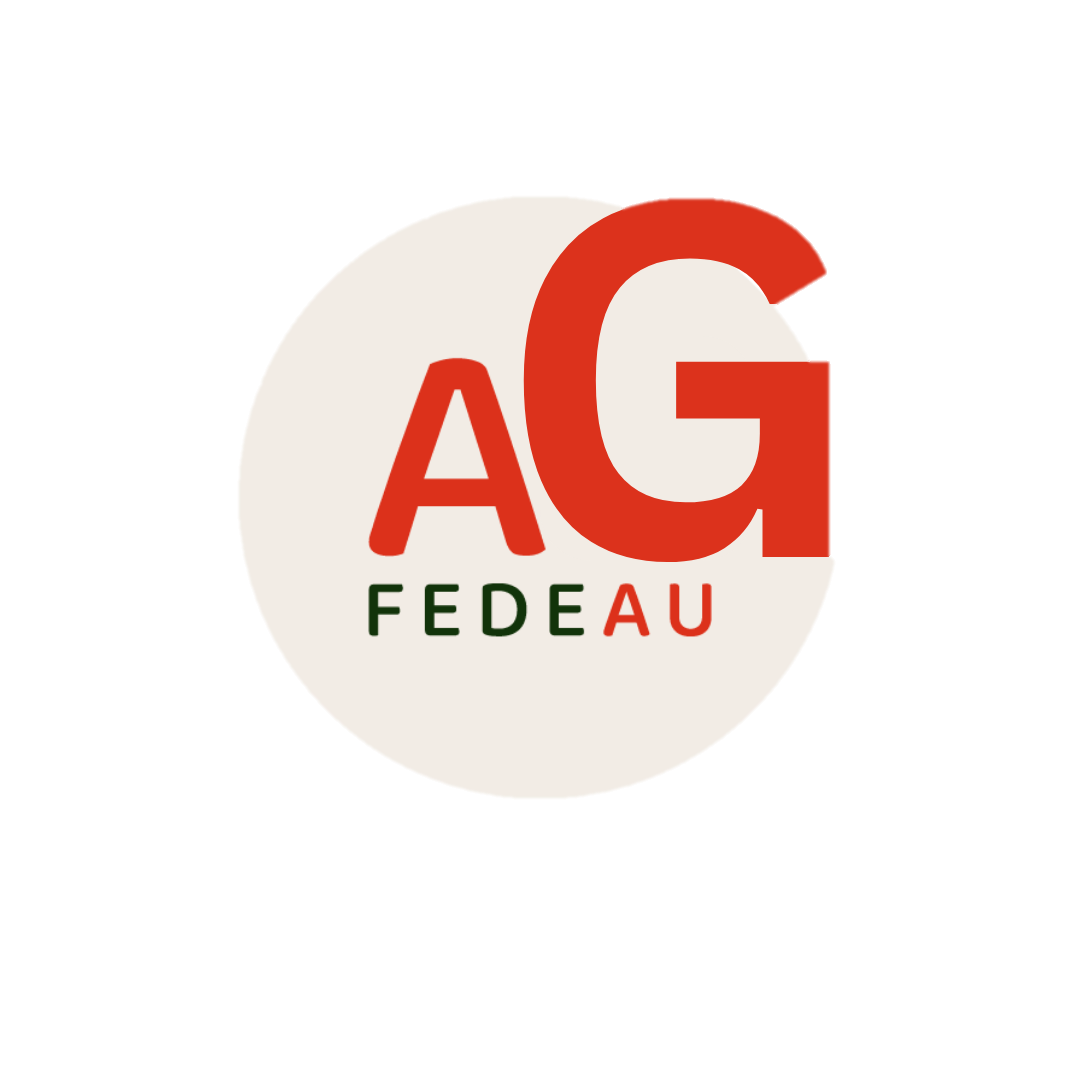 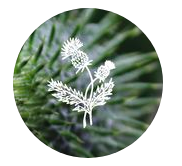 Panier de colocs
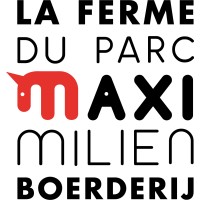 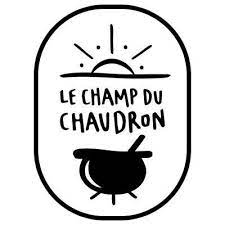 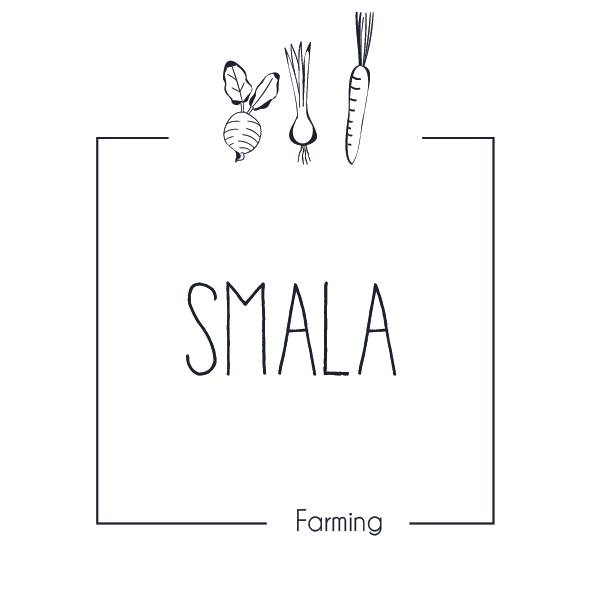 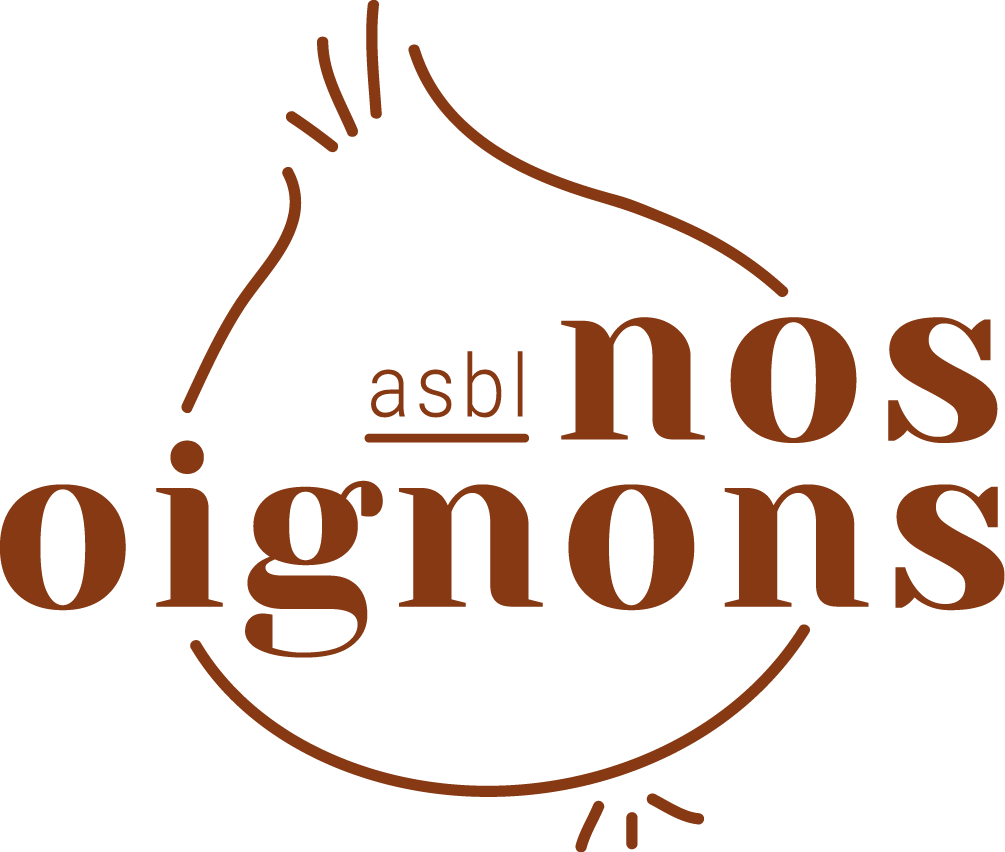 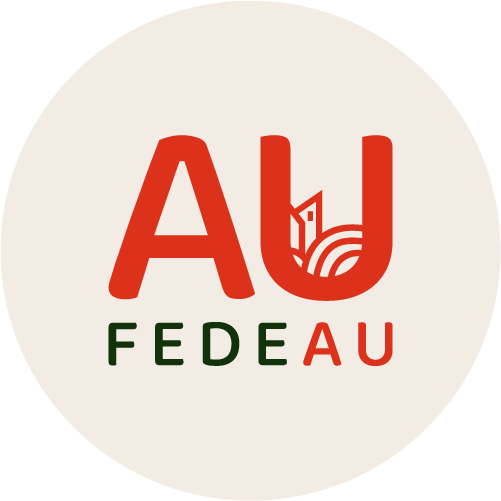 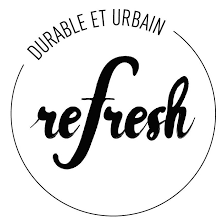 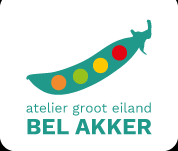 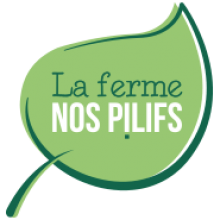 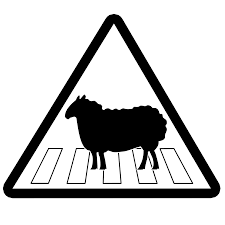 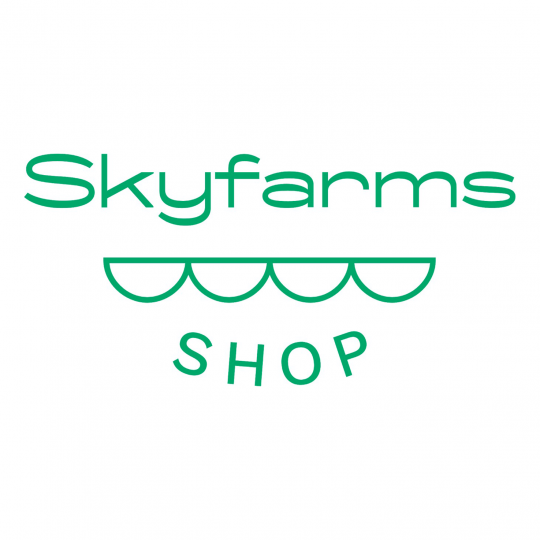 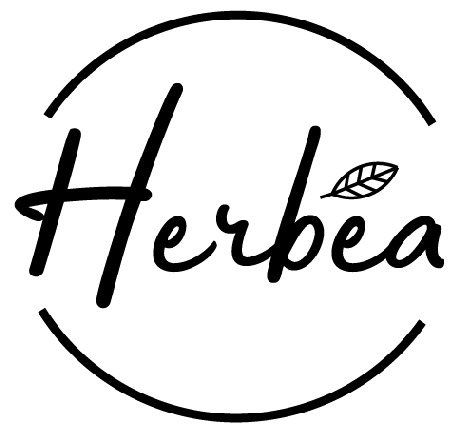 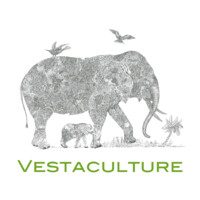 Sherwood
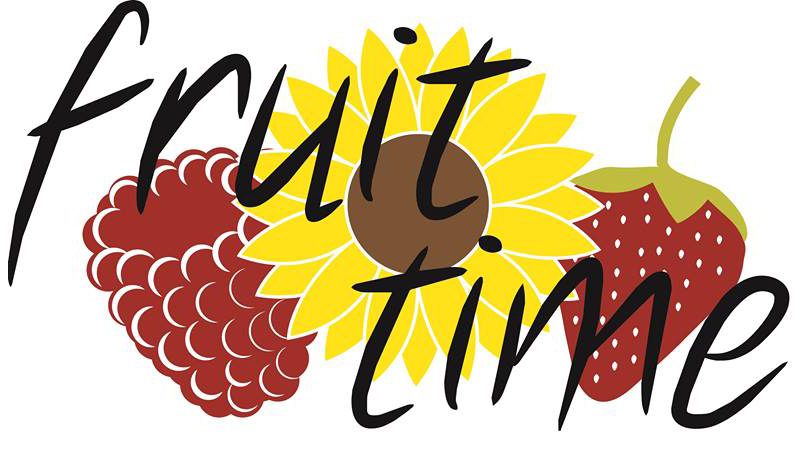 2024
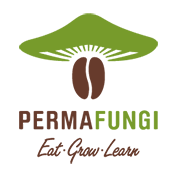 Courtileke asbl
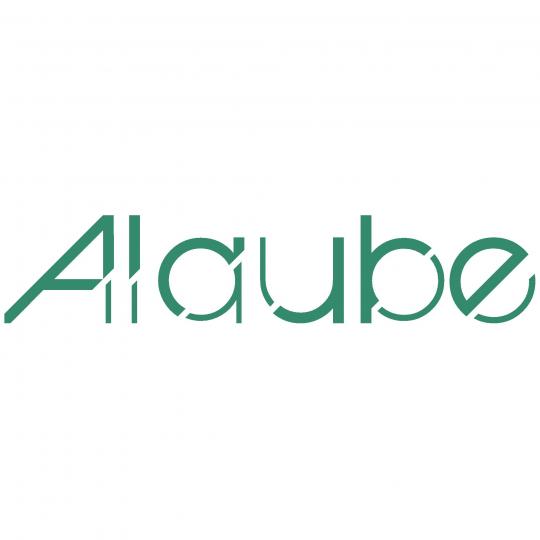 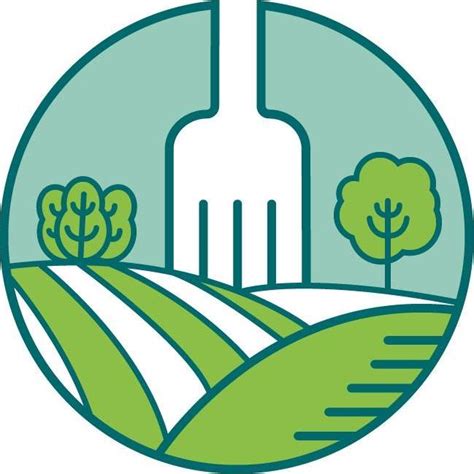 Bluëtte
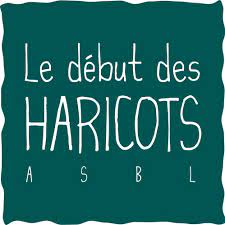 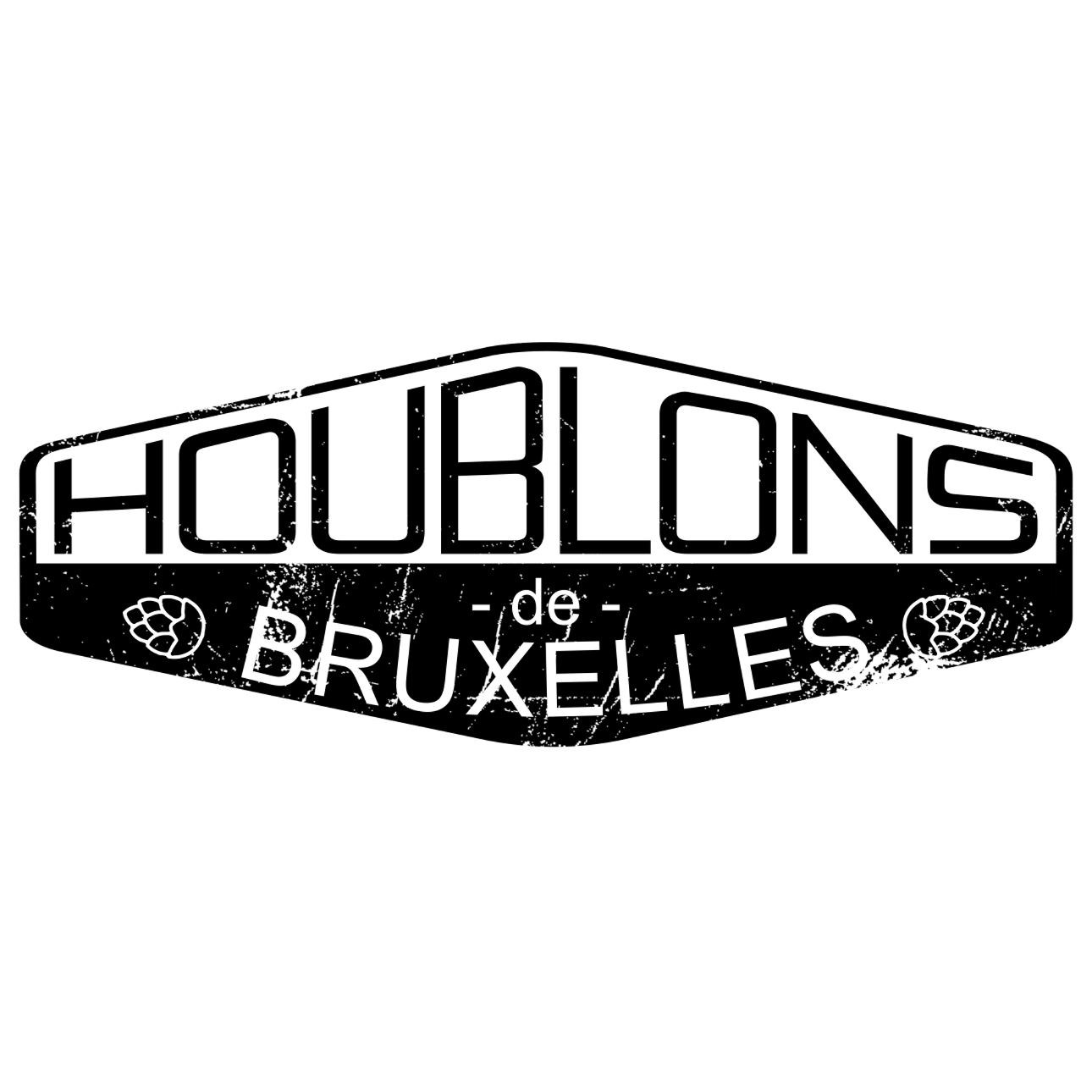 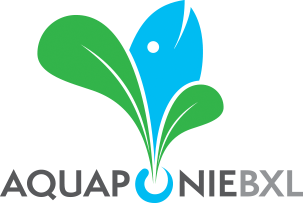 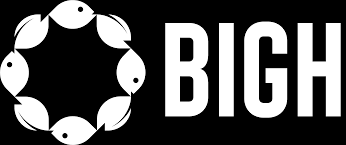 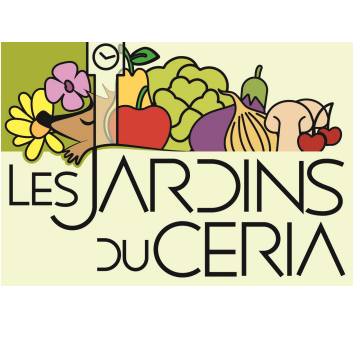 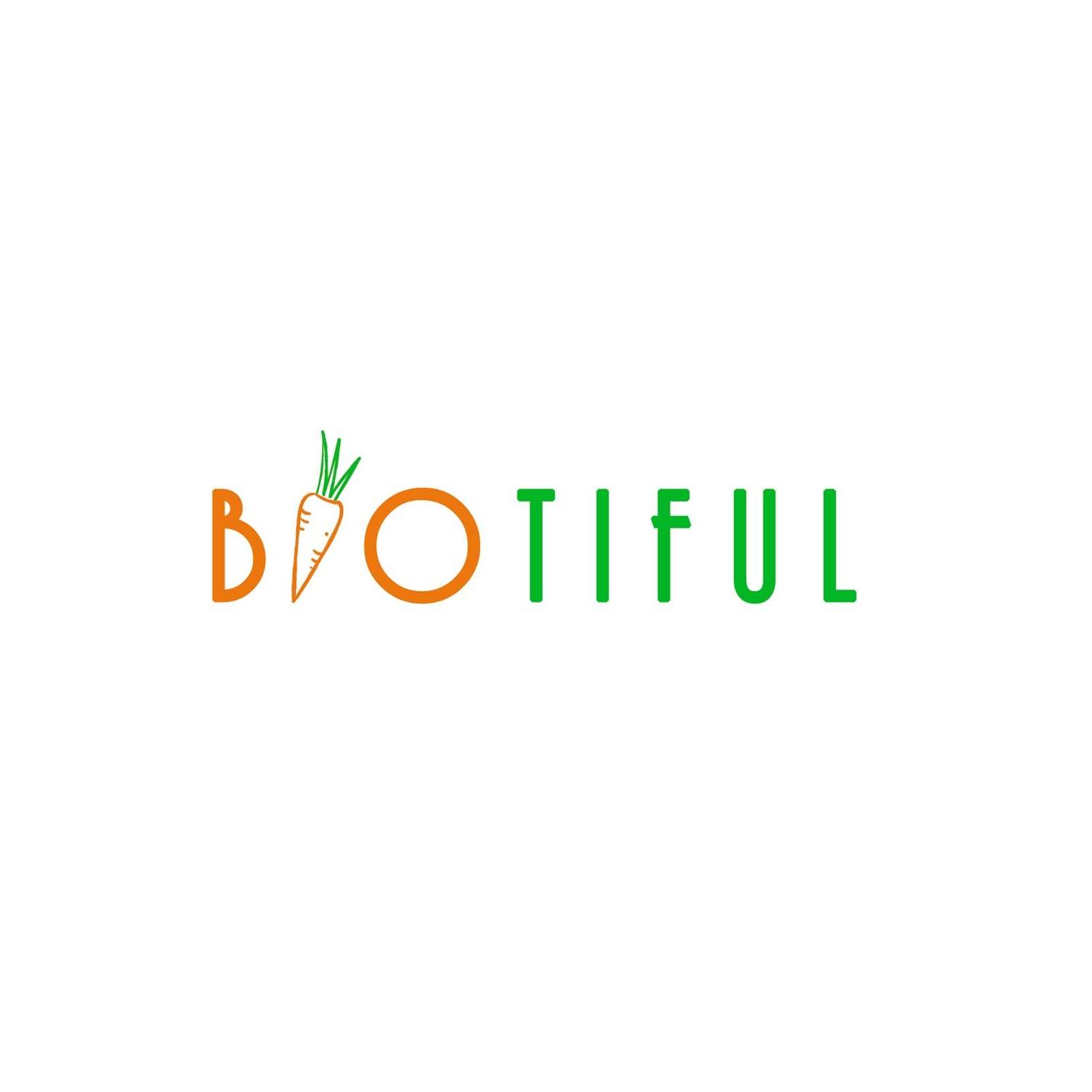 46 membres 
en Février 2024
+ 14 nouveaux membres : 8 nouveaux projets (membres effectifs) et 6 membres adhérents
 - 3 fins d’activité (qui restent dans la boucle)
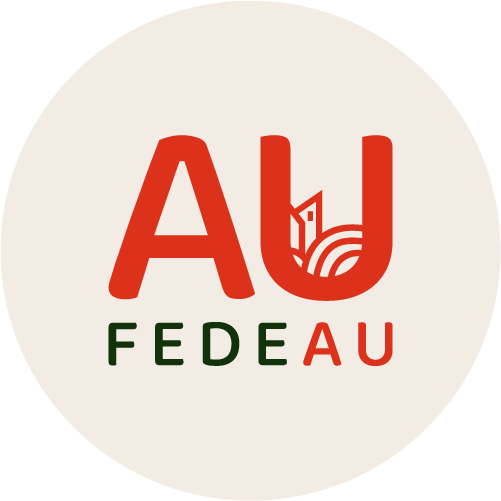 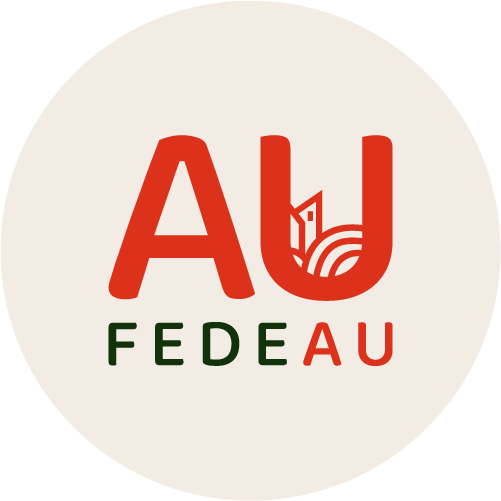 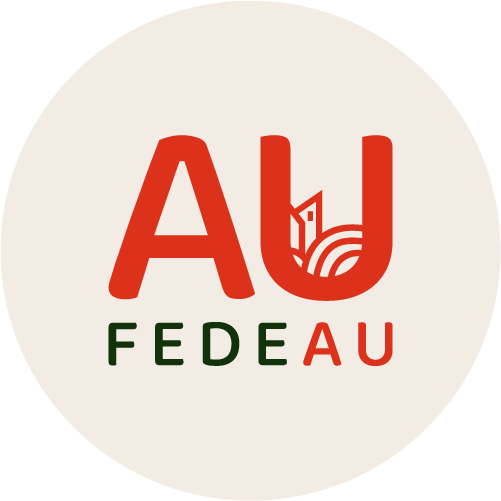 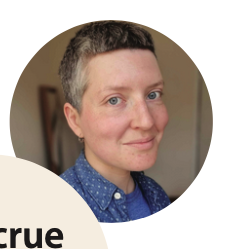 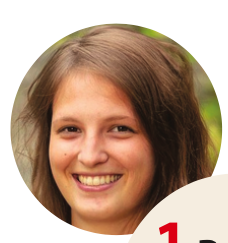 Séverine
Stage -> Avril
Créatrice du questionnaire
Laura 
Embauche
Avril +
Communauté
Gaëtane
Rencentrage
Coordination
Plaidoyer
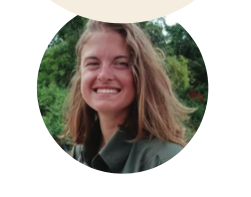 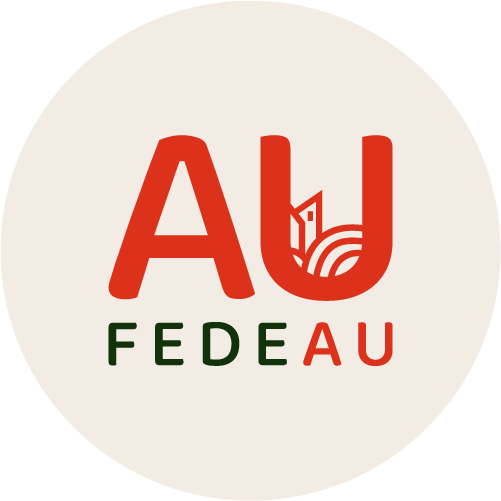 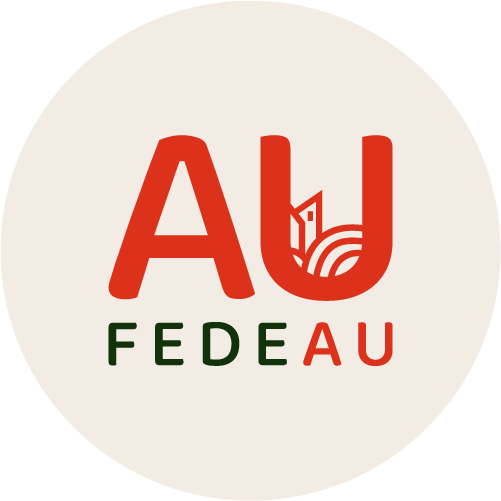 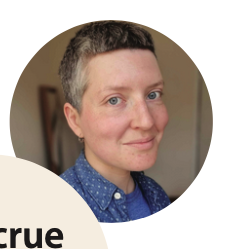 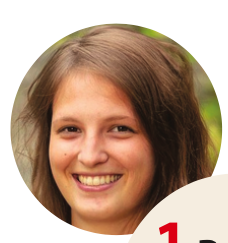 Pôle 
Plaidoyer
Pôle 
Communauté
Représenter nos membres auprès des instances locales et régionales
Créer des partenariats nationaux et internationaux
S’impliquer dans les projets régionaux qui touchent à des problématiques AU 
Collaborer avec les autres acteurs de l’AU pour parler d’une seule voix
Mise en réseau des professionnel.les
Fournir des services de financement, d’assurance, d’accompagnmenet
Organiser des ateliers pour valoriser l’expertise de nos membres
 Encourager la formation continue
Communiquer sur les opportunités, les financements, les évènements
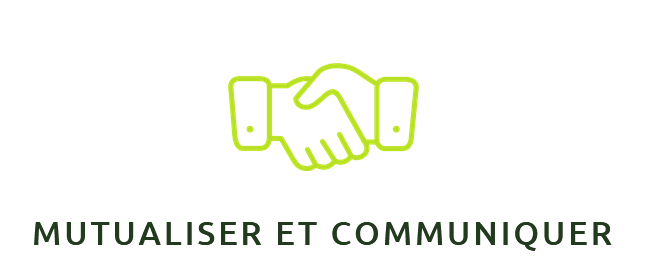 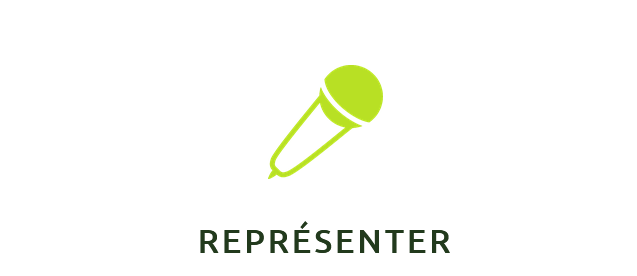 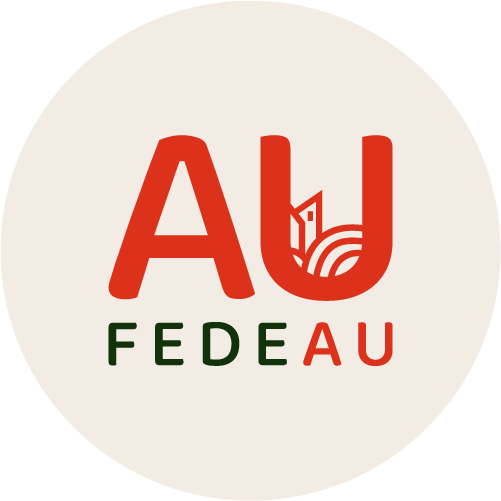 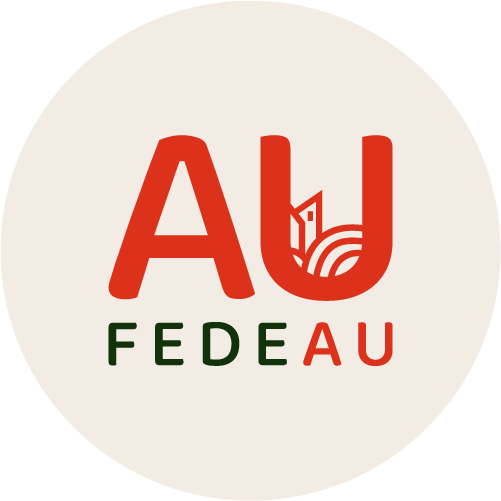 Pôle 
Plaidoyer
Pôle 
Communauté
+ Coordination
Financement via la Fondation QiGreen
3 ans : 2023 > 2026
38.000 € / an
Financement via Bruxelles Economie et Emploi
Demande de subside annuelle
55.000 € / an
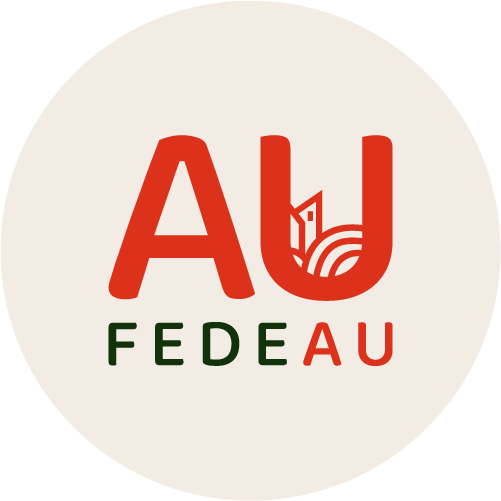 Communauté
2023
. Groupe Facebook privé
. Newsletter 
. Mails d’information ciblés
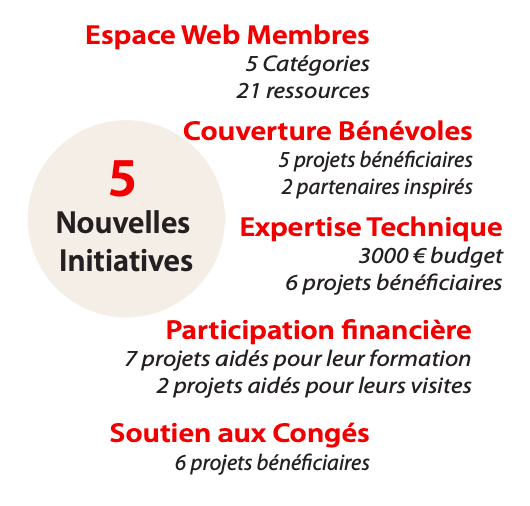 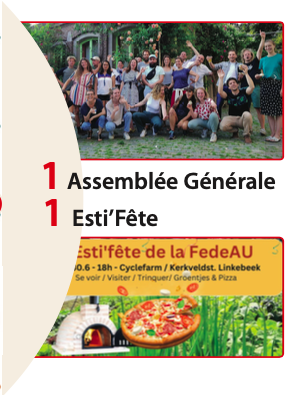 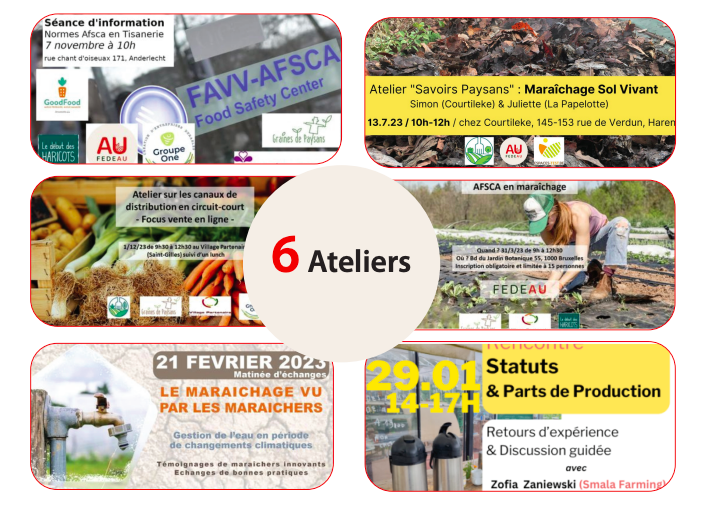 MSV
AFSCA
Vente en ligne
AFSCA
Statuts
Parts de Prod*
Eau
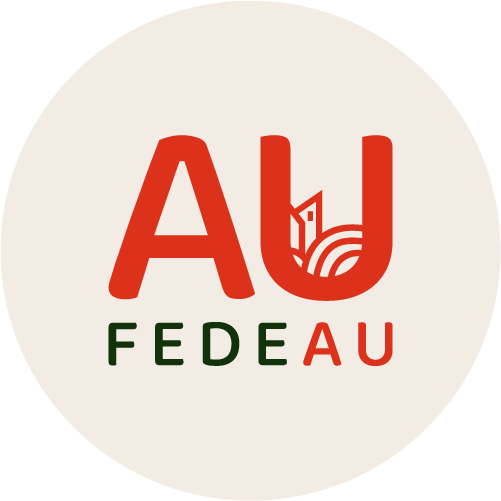 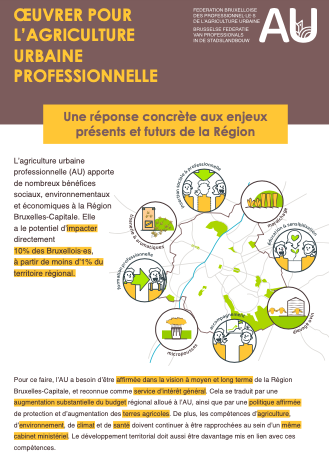 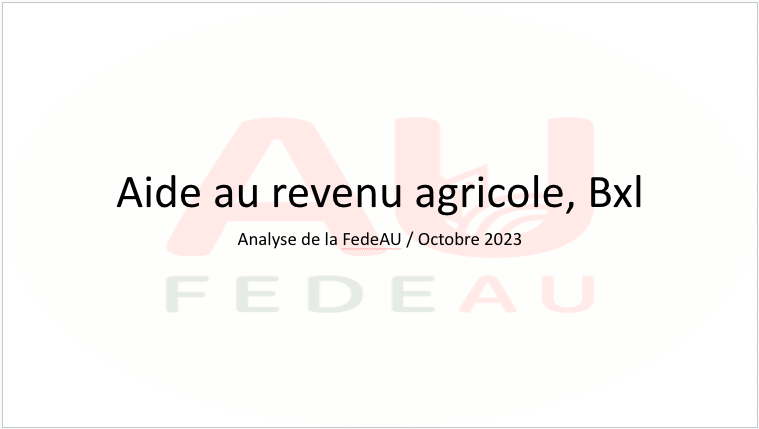 Base de
Données
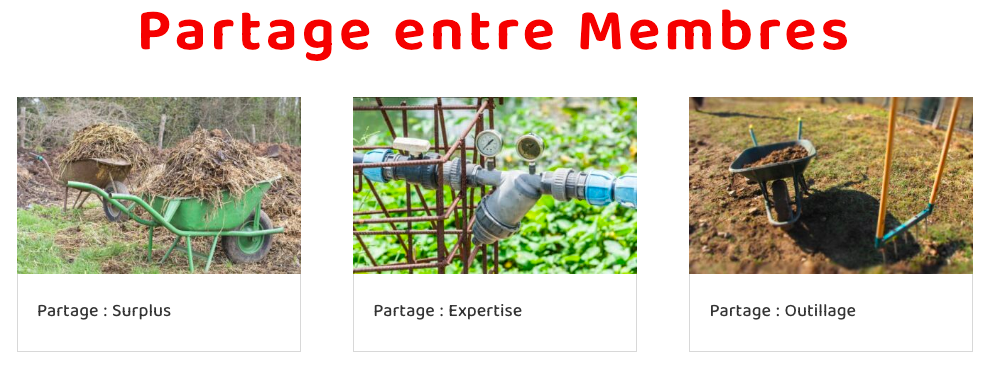 30+ projets représentés
Etude pluriannuelle quantitative et qualitative
Première du genre en région Bruxelles Capitale
But : être la référence en matière de données sur les professionnel.les de l’AU
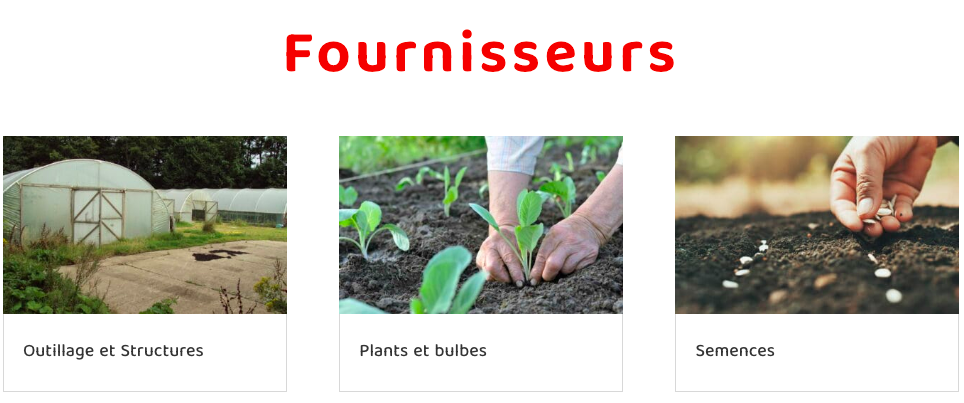 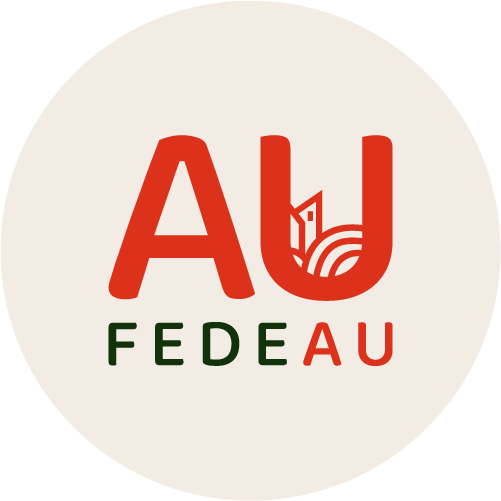 Dynamiques 
lancées
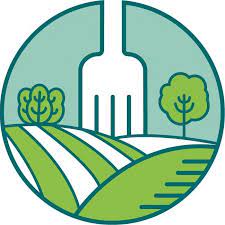 + Collaboration avec le Réseau des GASAP
Répartition des domaines de compétence
Travail sur les bases de données
Soutien au processus SPG
avec Village Partenaire, Graines de Paysans, Réseau des GASAP
 Ateliers partagés ouverts à tous les membres
Partage de rapports, informations
Organisation d’évènements communs
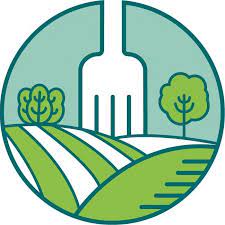 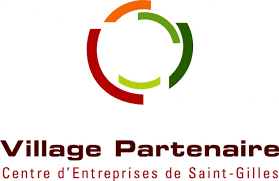 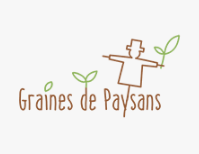 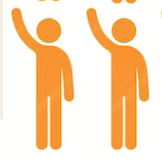 Adhésion de travailleureuses de l’AU en projet ou en cours d’installation
Extension du statut de ‘membre adhérent’
But: favoriser les échanges et l’emploi
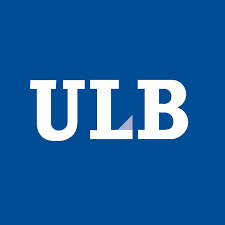 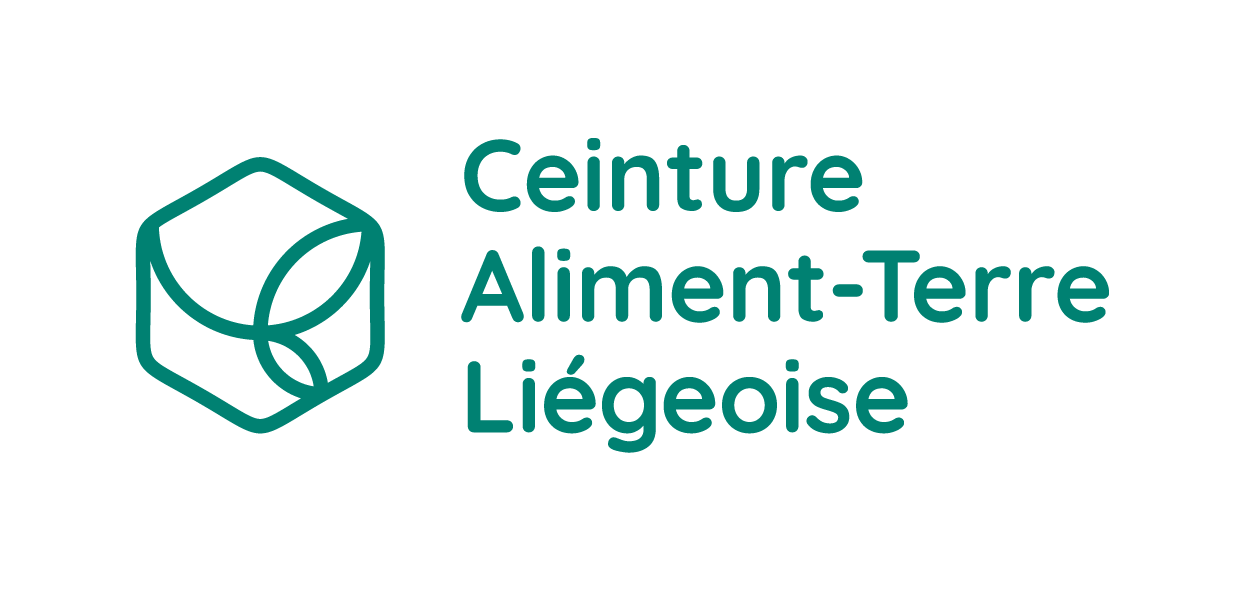 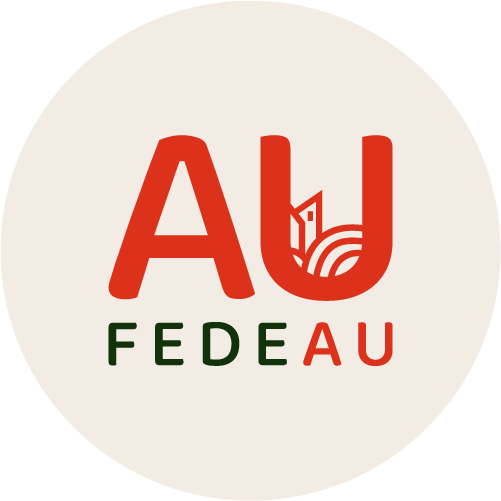 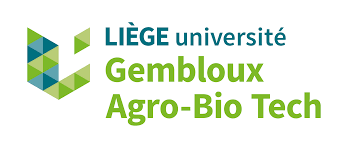 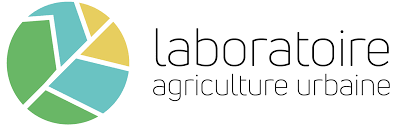 Plaidoyer
2023
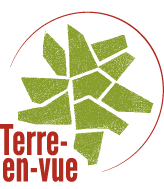 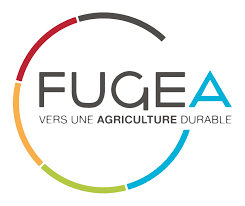 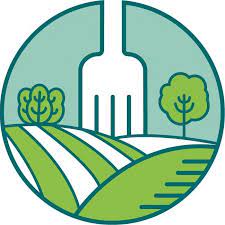 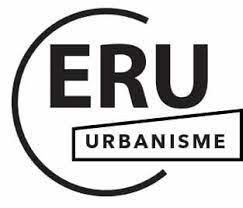 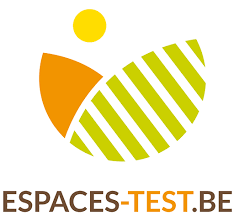 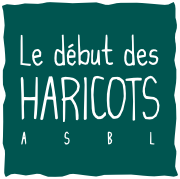 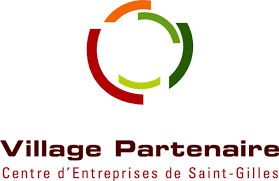 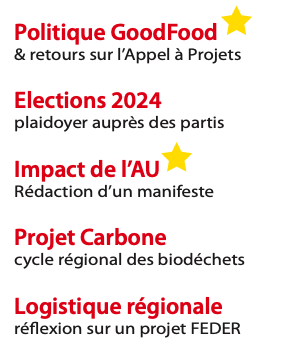 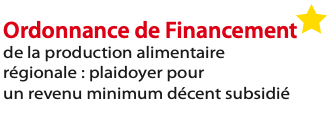 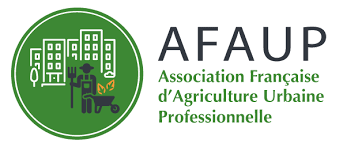 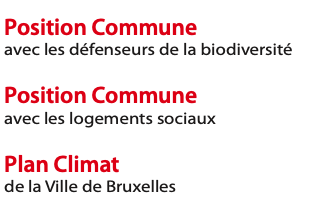 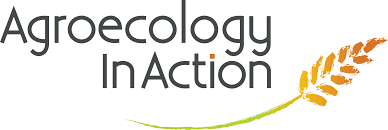 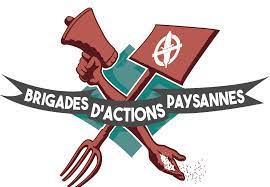 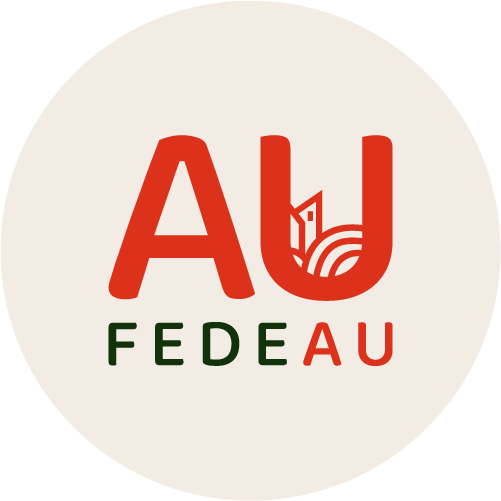 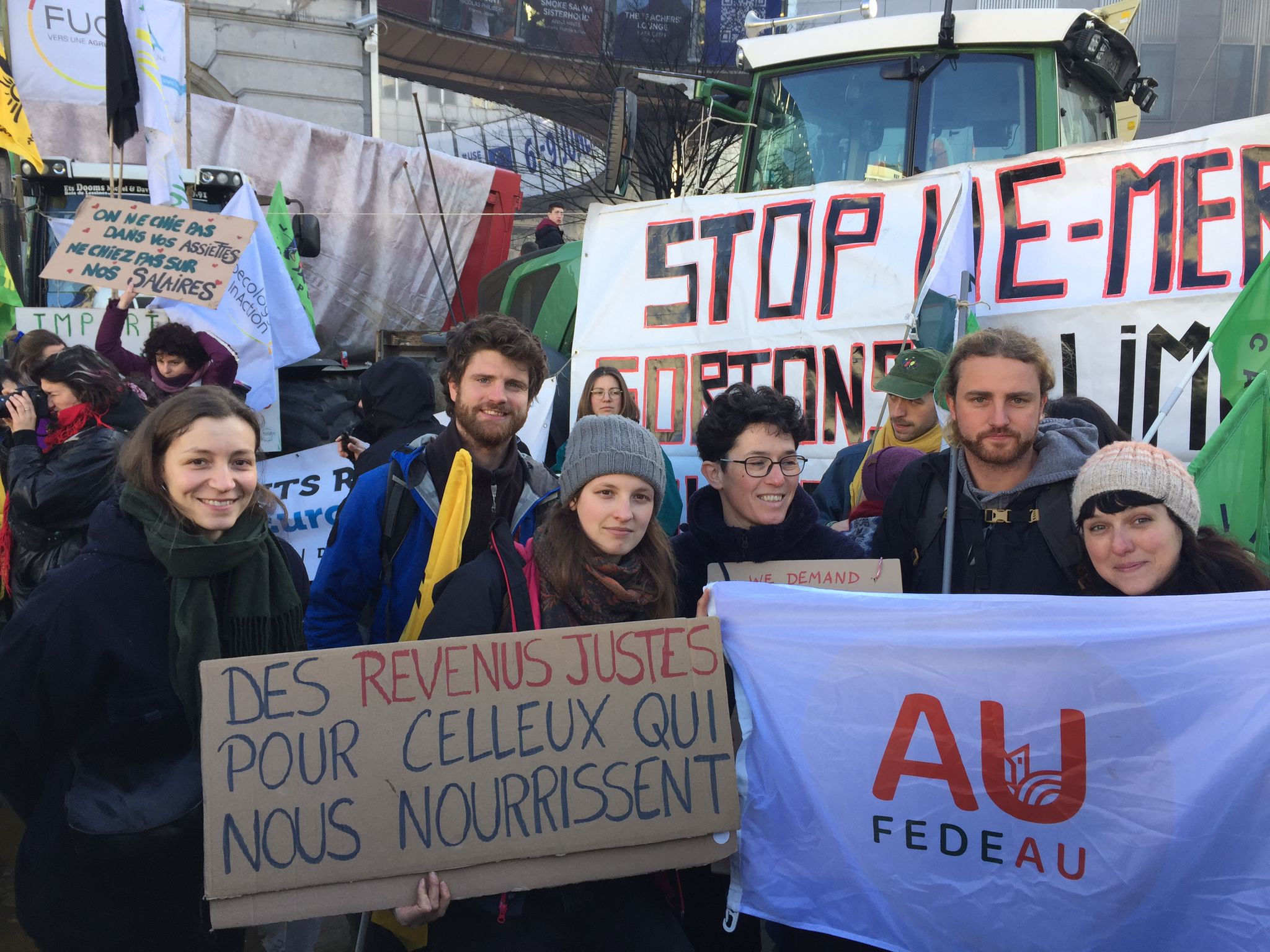 Plaidoyer
Début 2024
Communiqué de presse
RTBF
BX1
Le Soir
Mobilisation 1er Fev
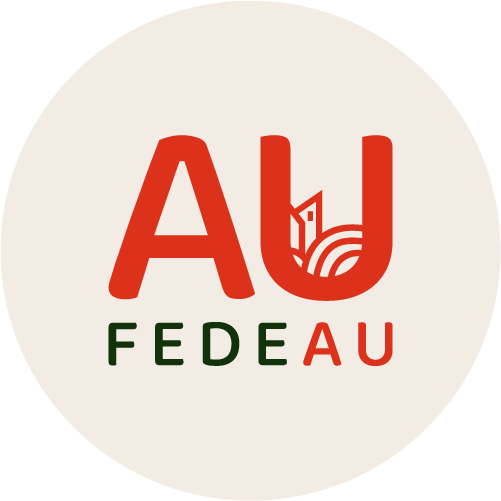 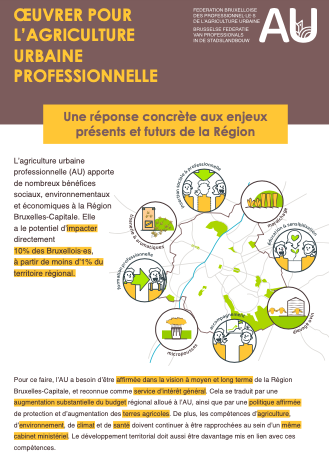 Publications
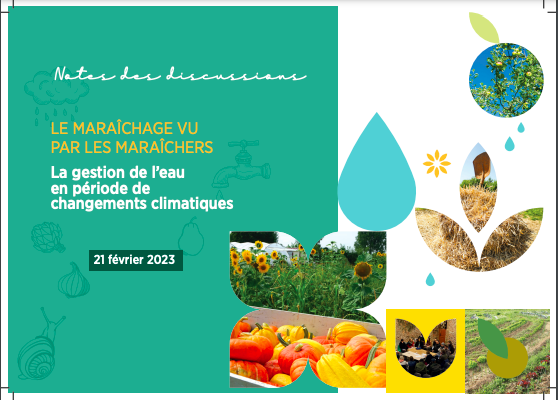 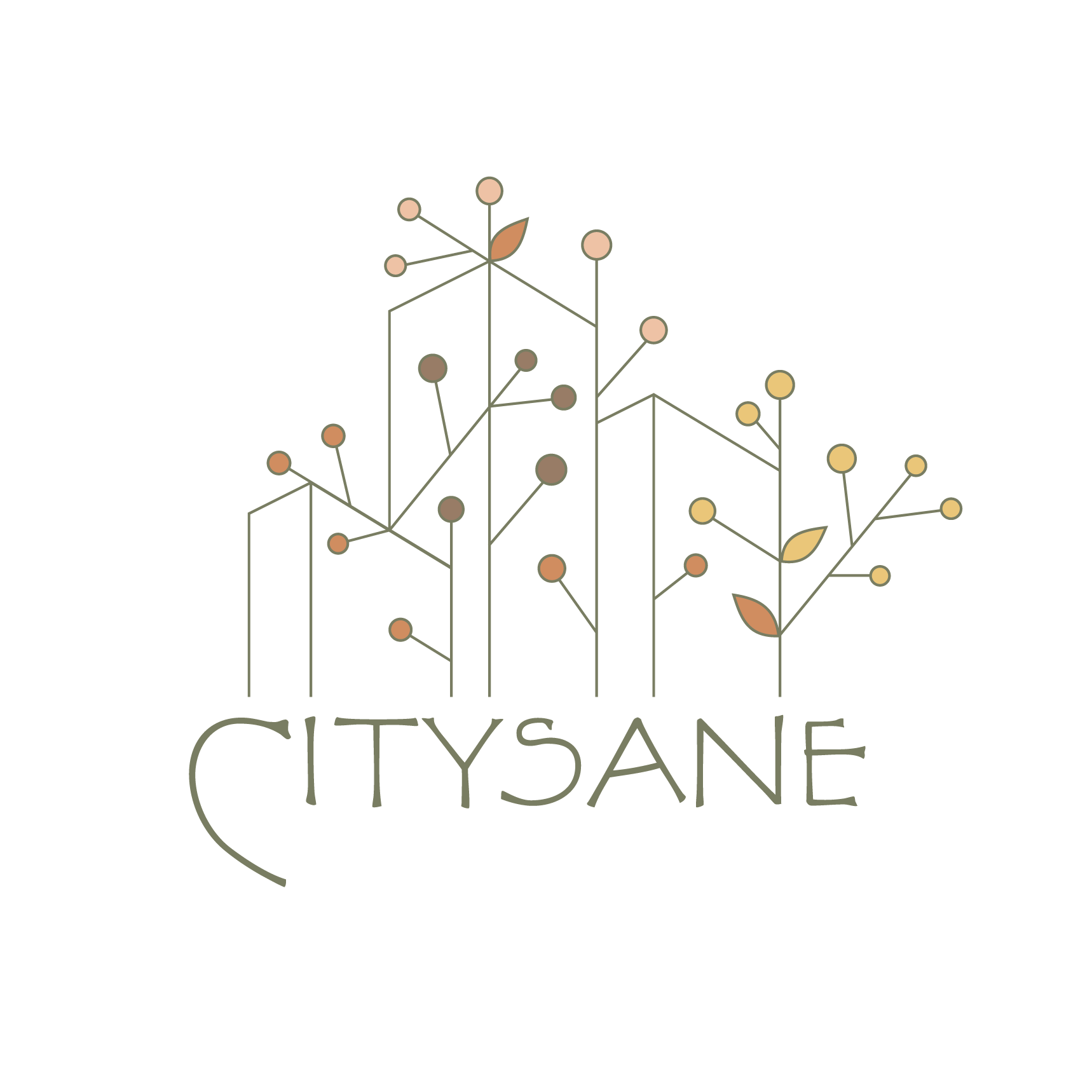 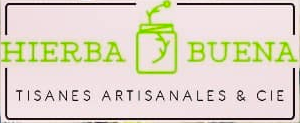 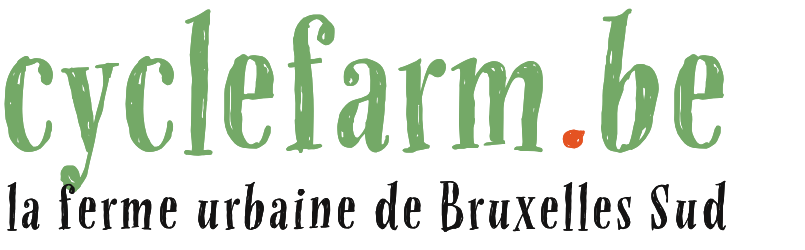 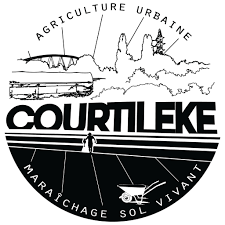 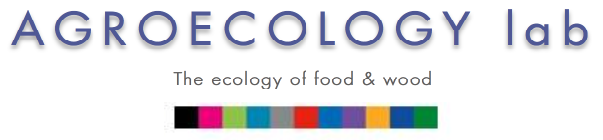 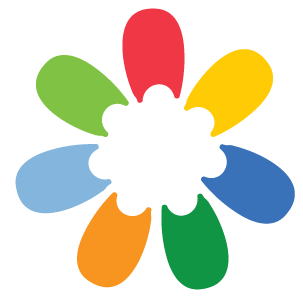 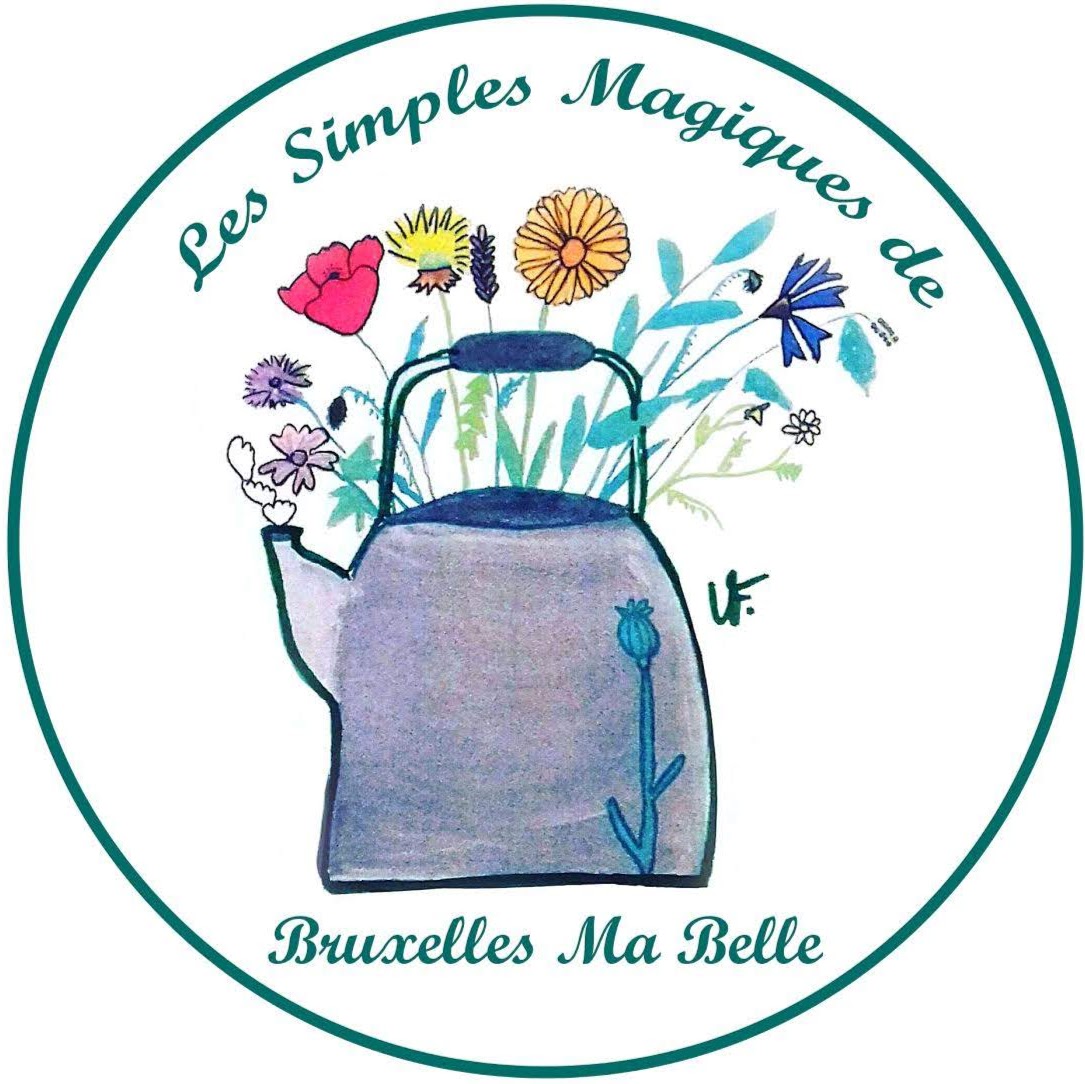 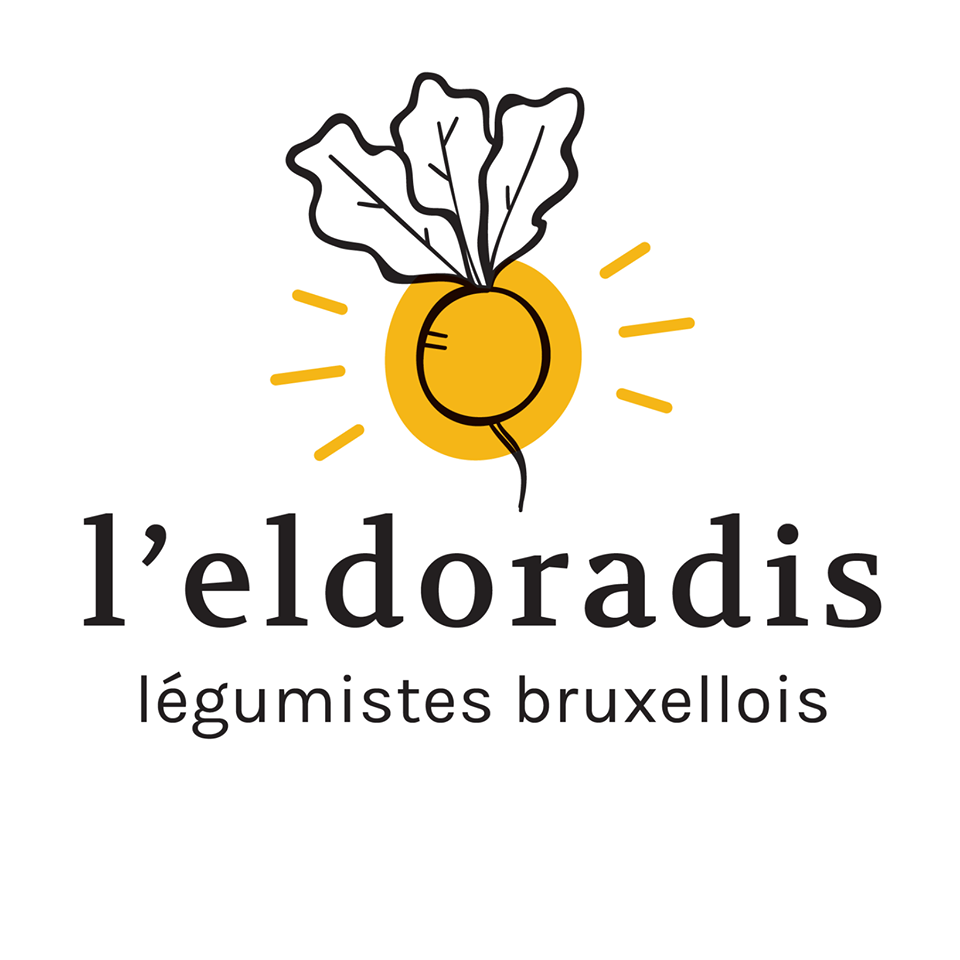 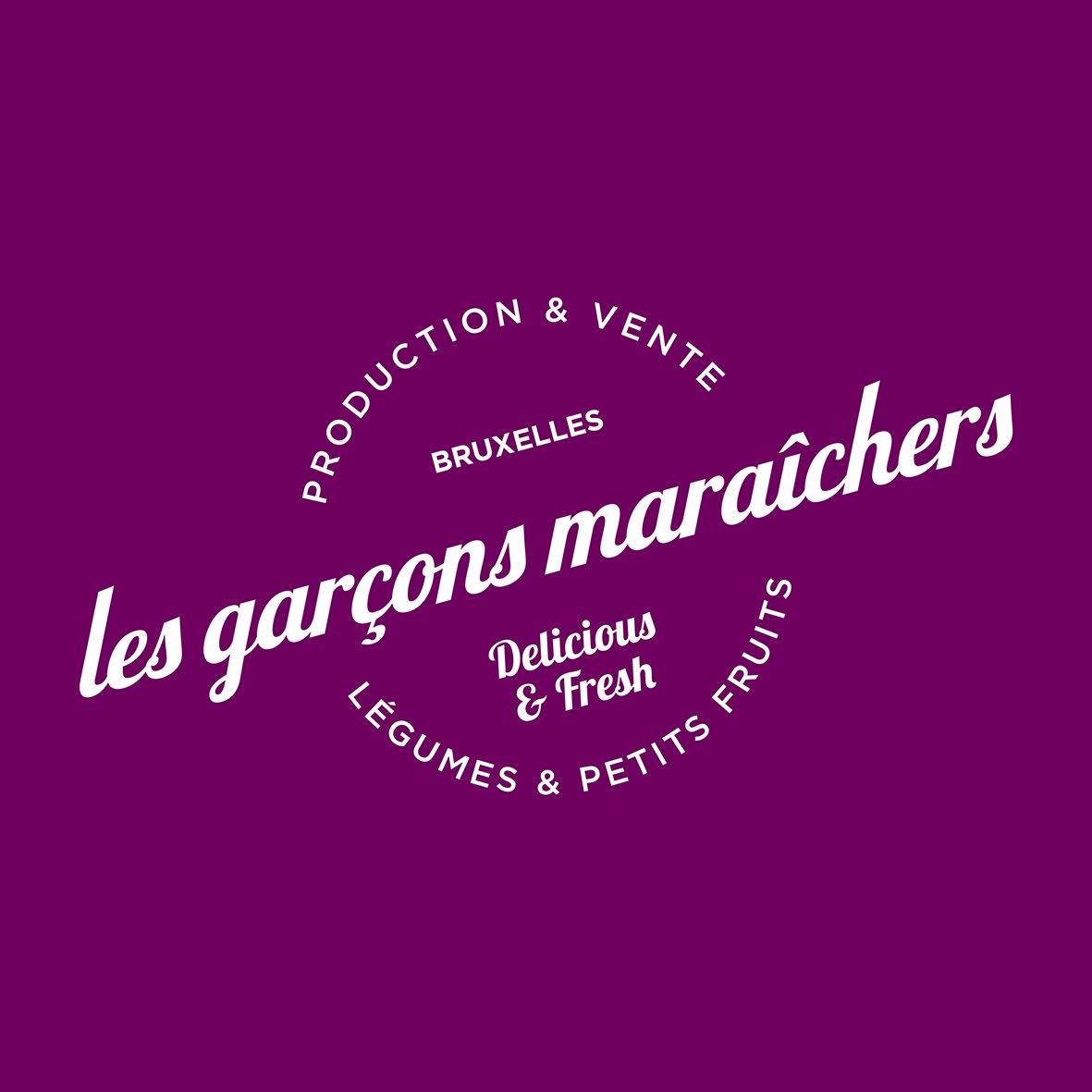 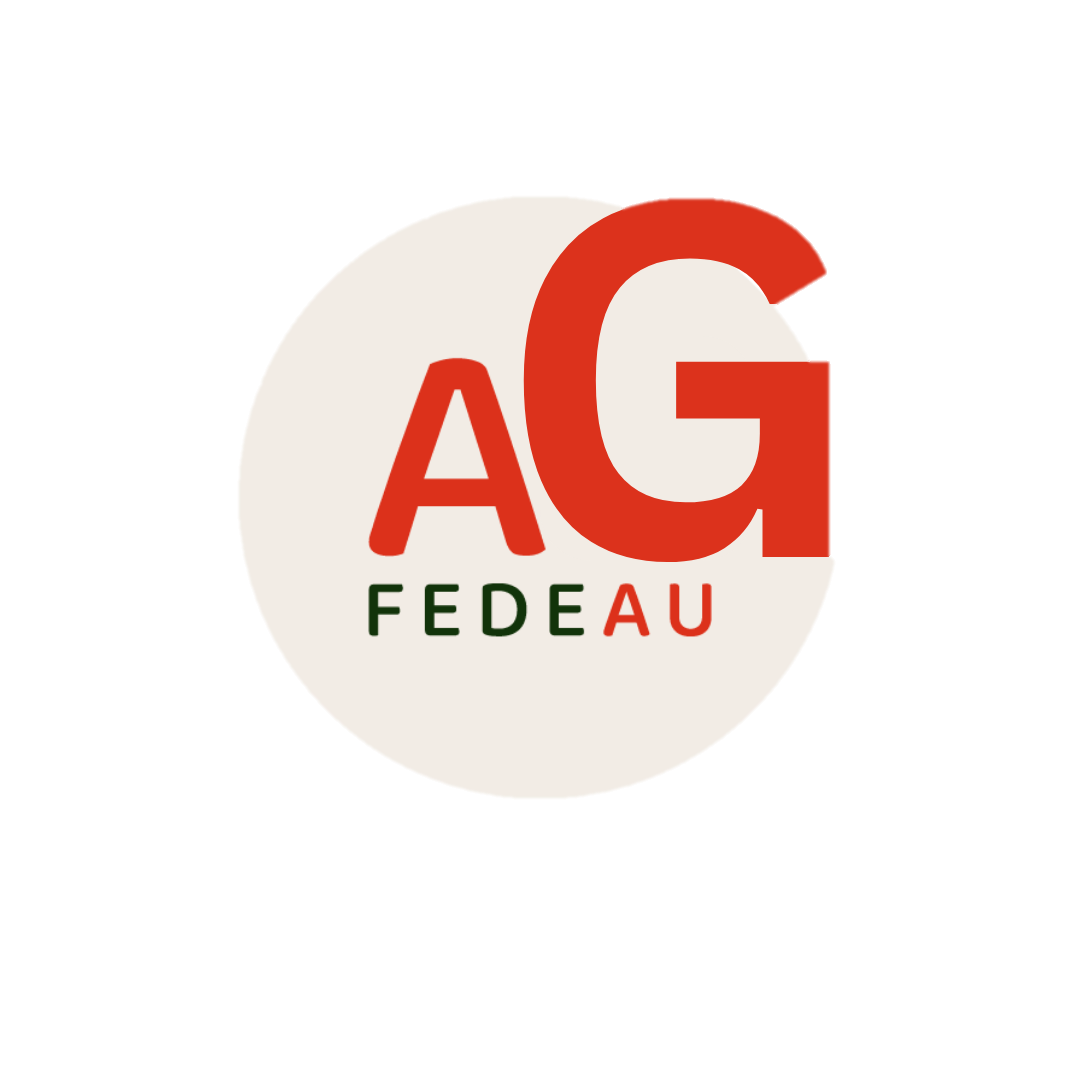 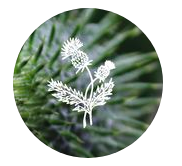 Panier de colocs
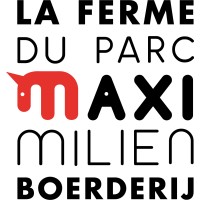 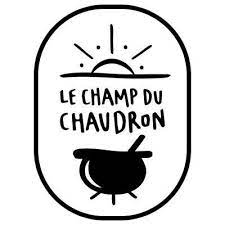 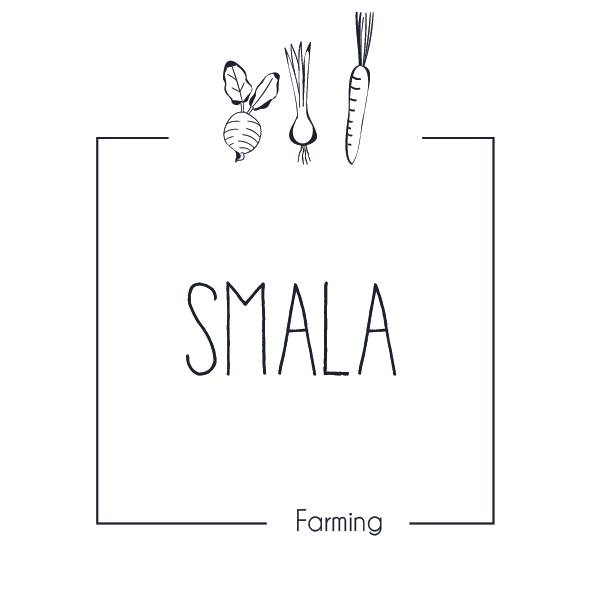 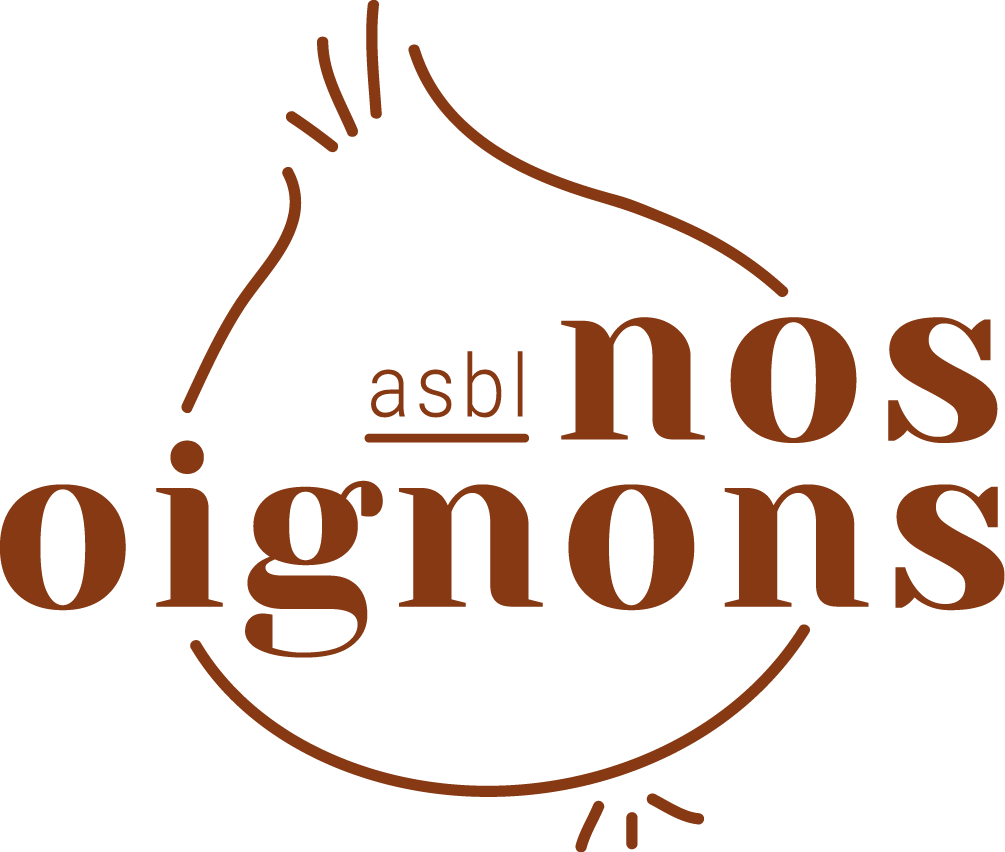 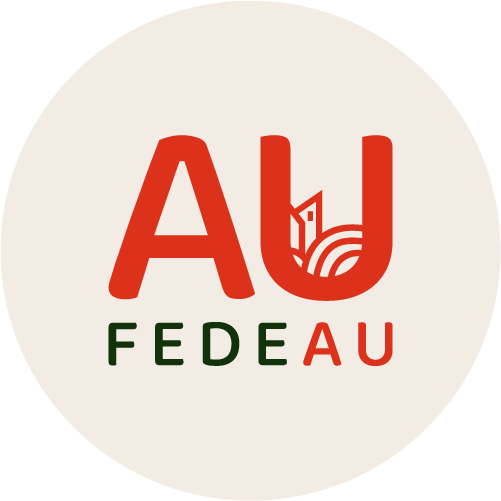 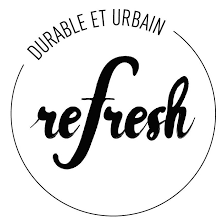 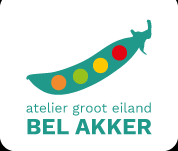 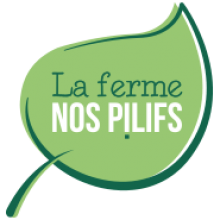 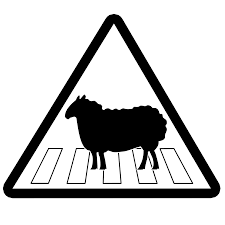 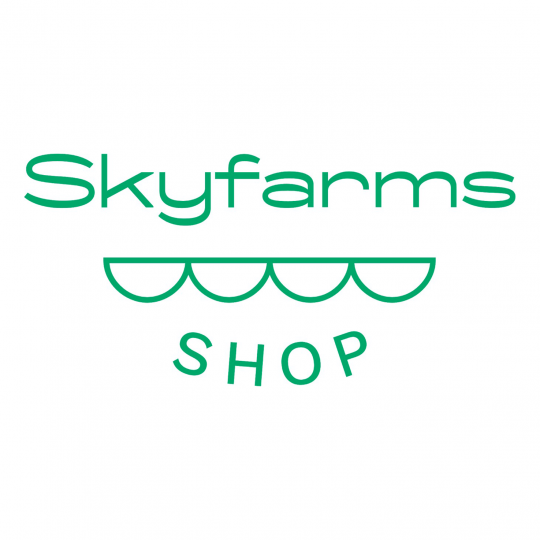 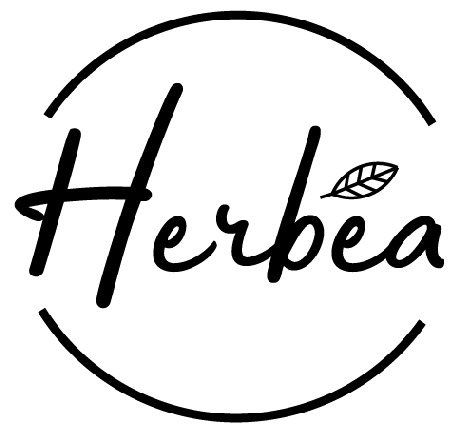 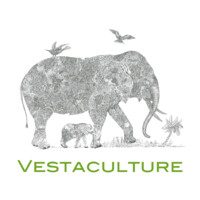 Sherwood
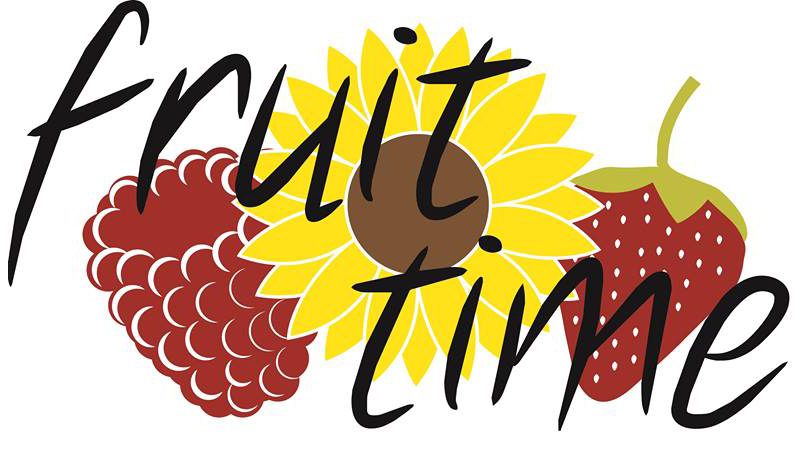 2024
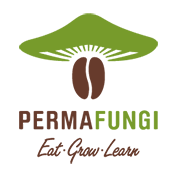 Courtileke asbl
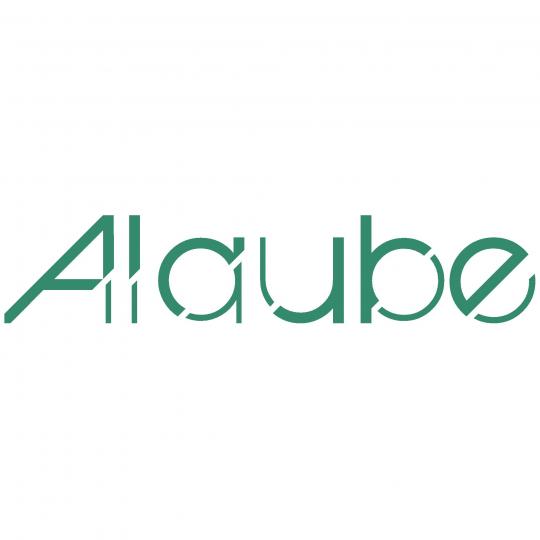 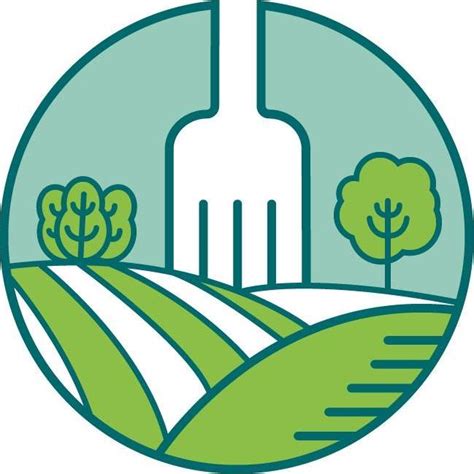 Et déjà 2024…
Bluëtte
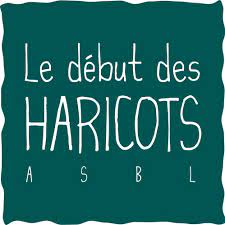 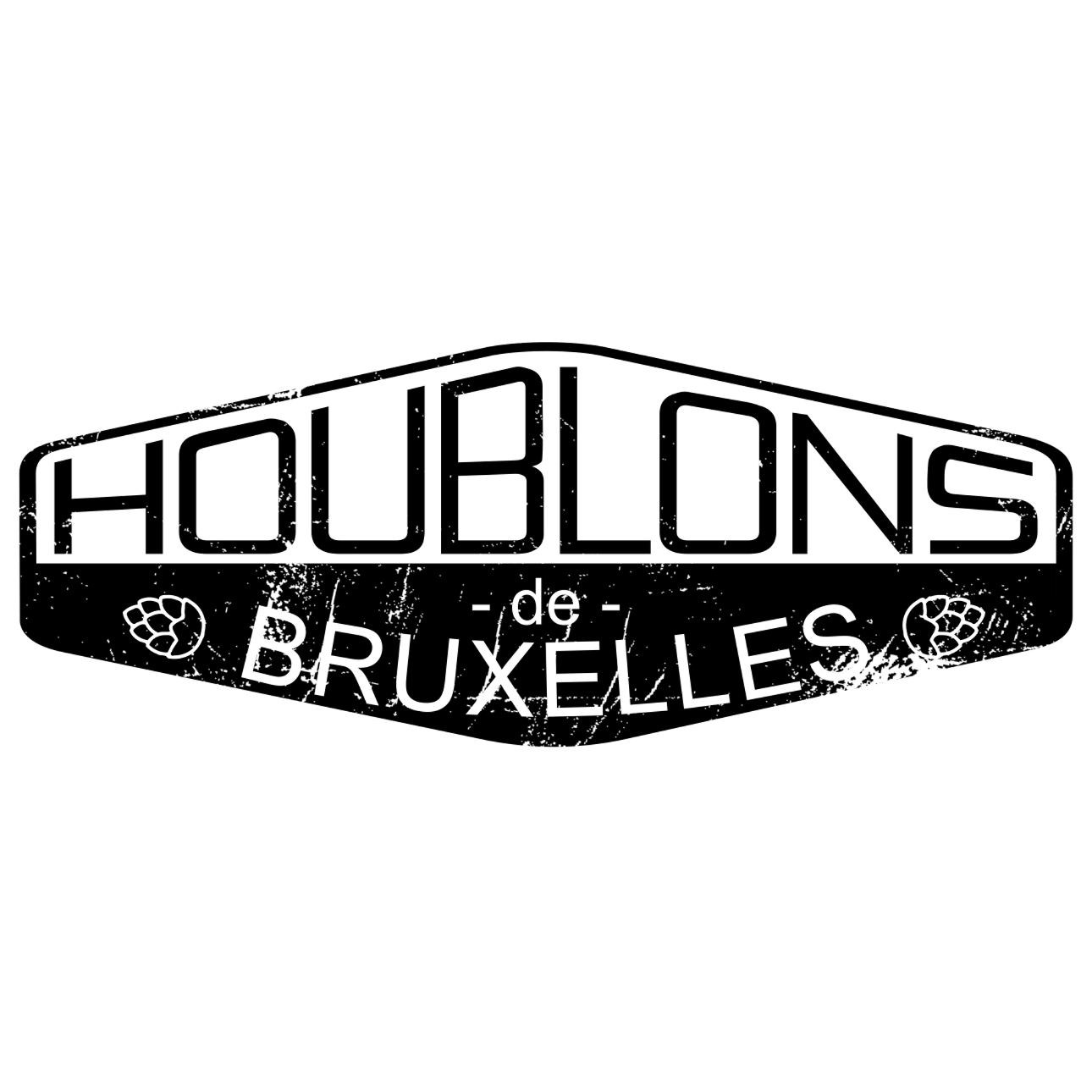 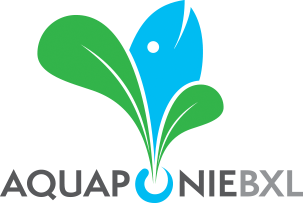 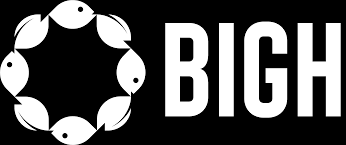 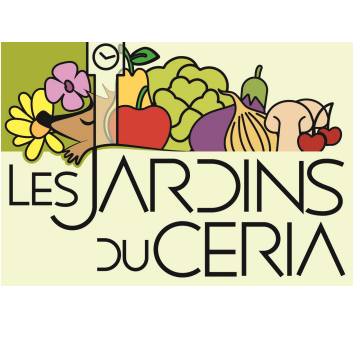 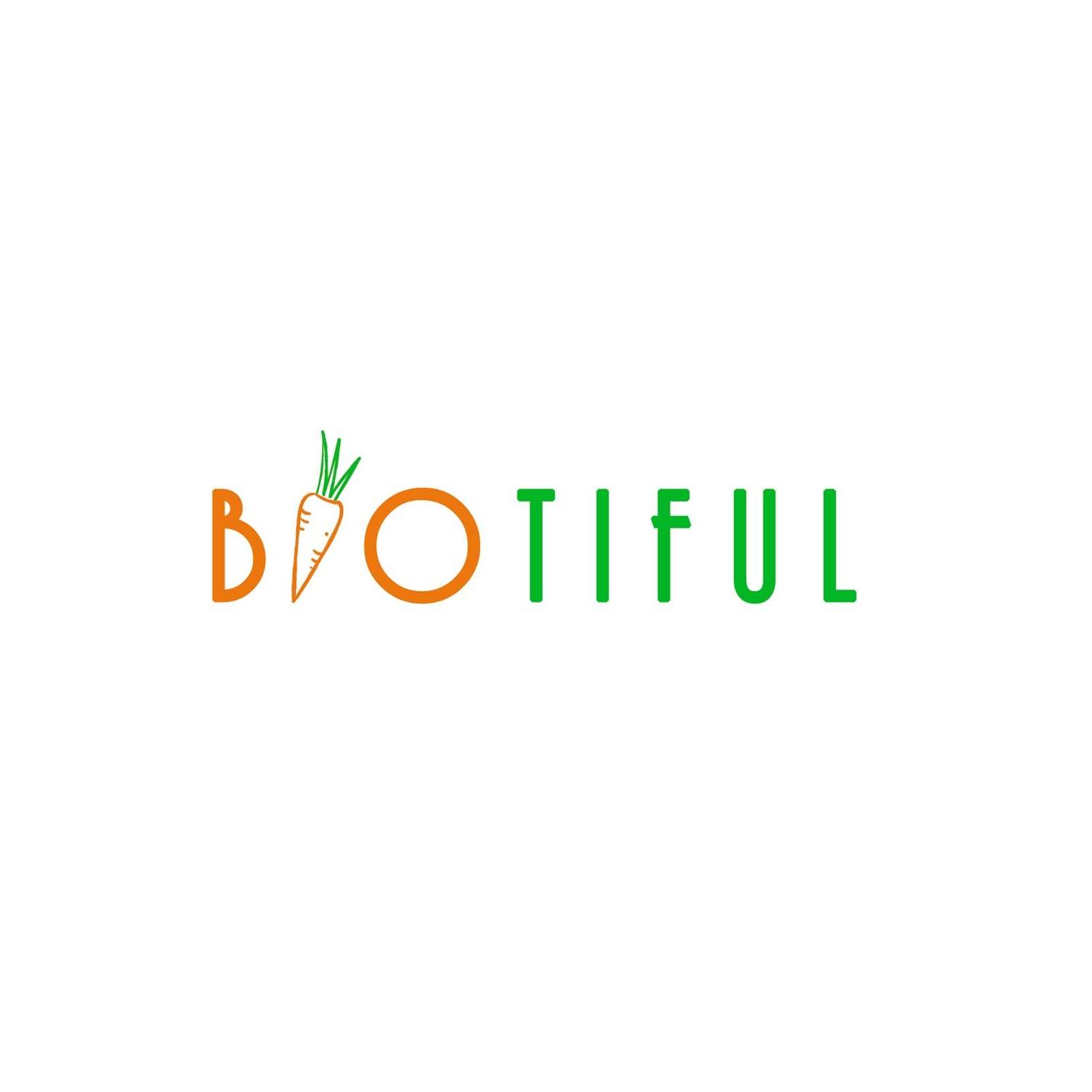